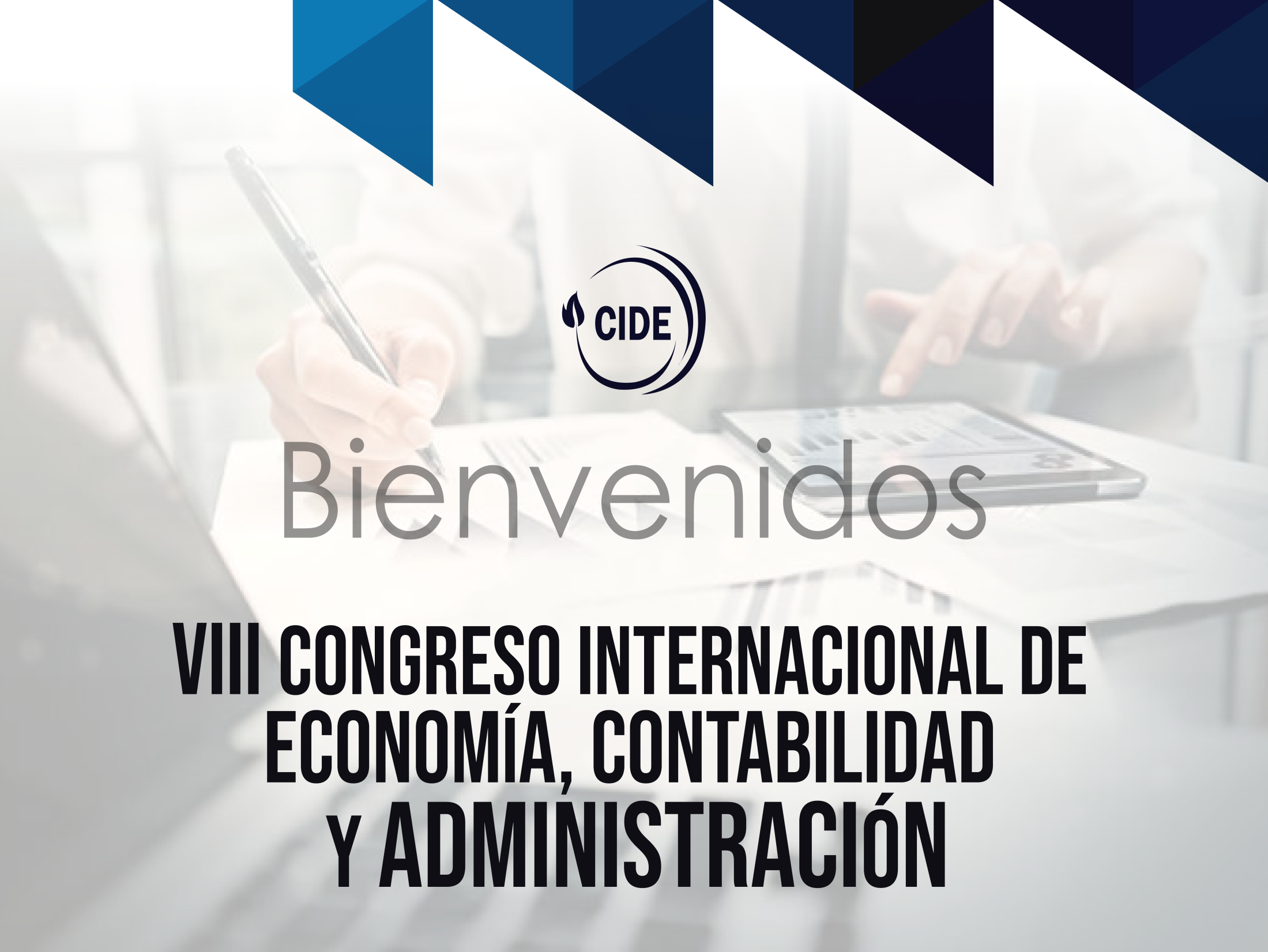 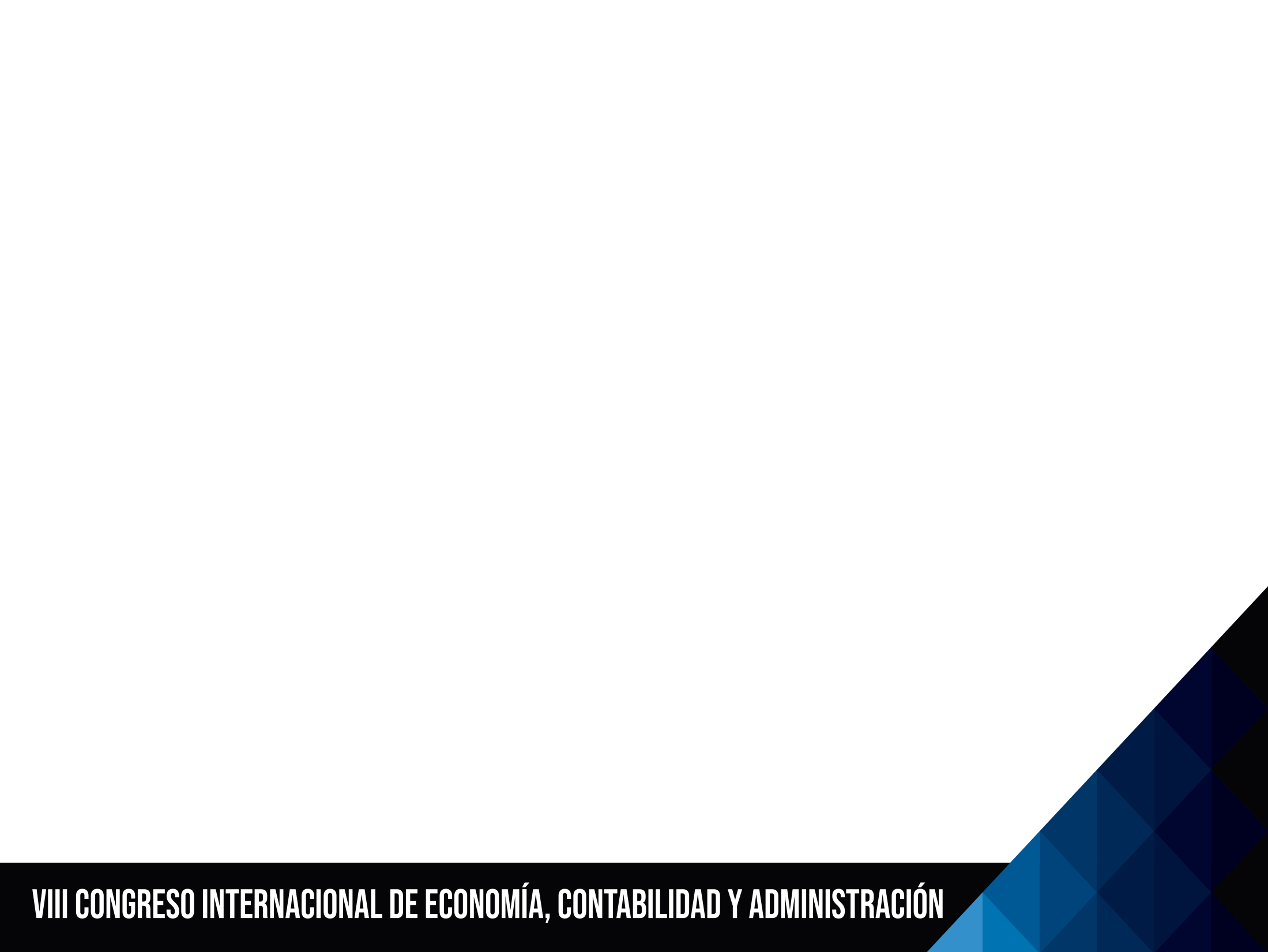 PROPUESTA DE ACCIONES PARA LA REINSERCIÓN SOCIAL Y LABORAL DE LAS PERSONAS PRIVADAS DE LIBERTAD Y REDUCIR SU PROBABILIDAD DE REINCIDENCIA DELICTIVA, EN CONCORDANCIA CON EL PROYECTO DE VINCULACIÓN CON LA COLECTIVIDAD IMPULSADO POR LA UMET SEDE MACHALA DE LA PROVINCIA DE EL ORO.
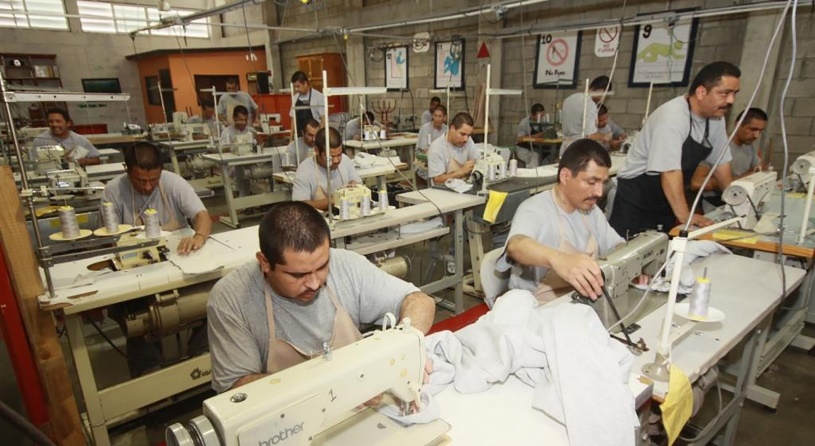 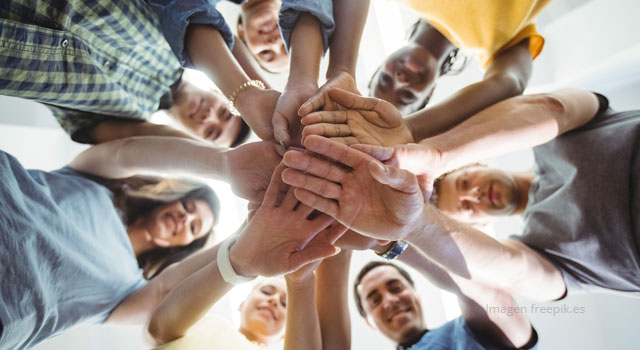 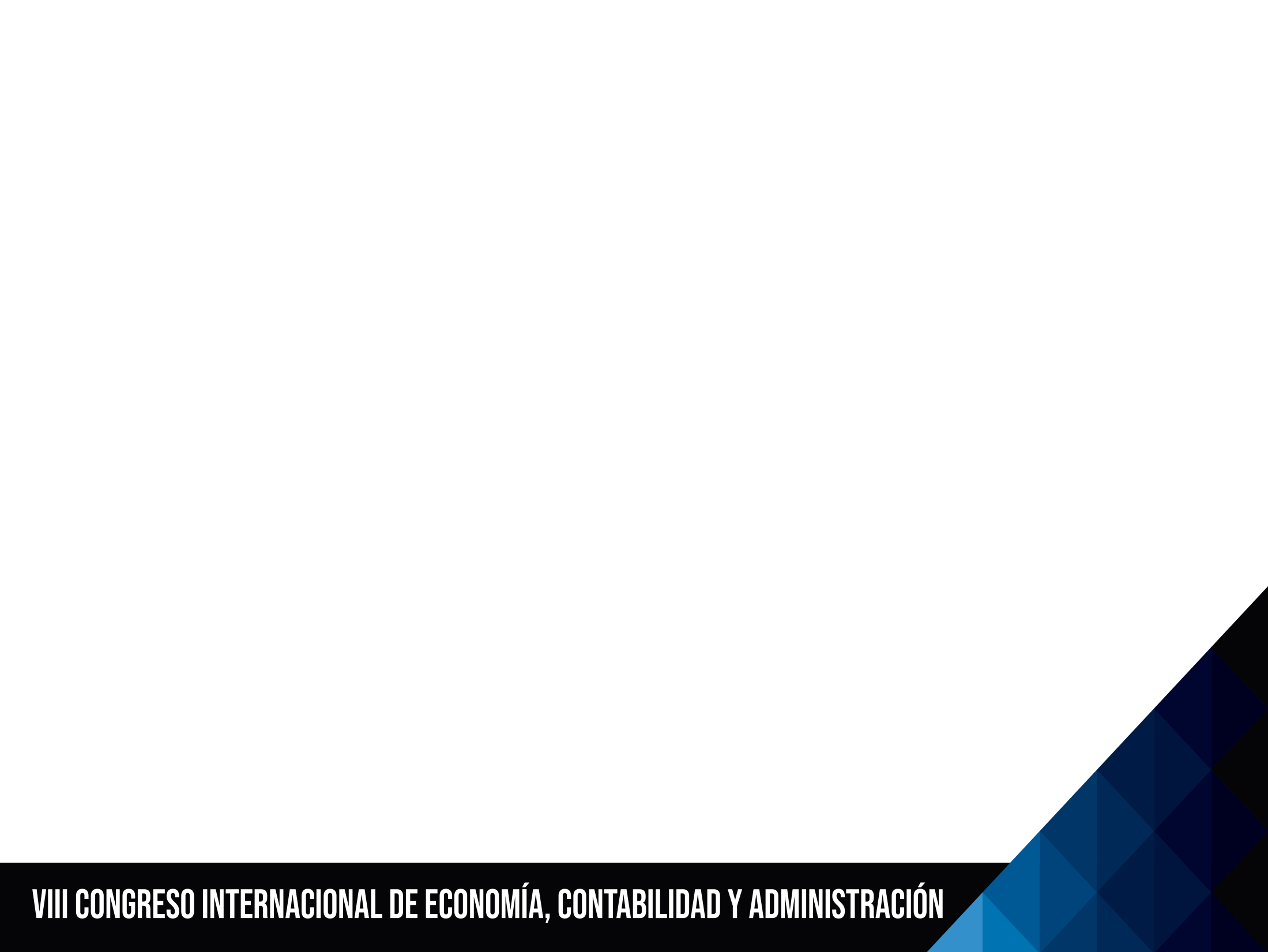 INTRODUCCIÓN
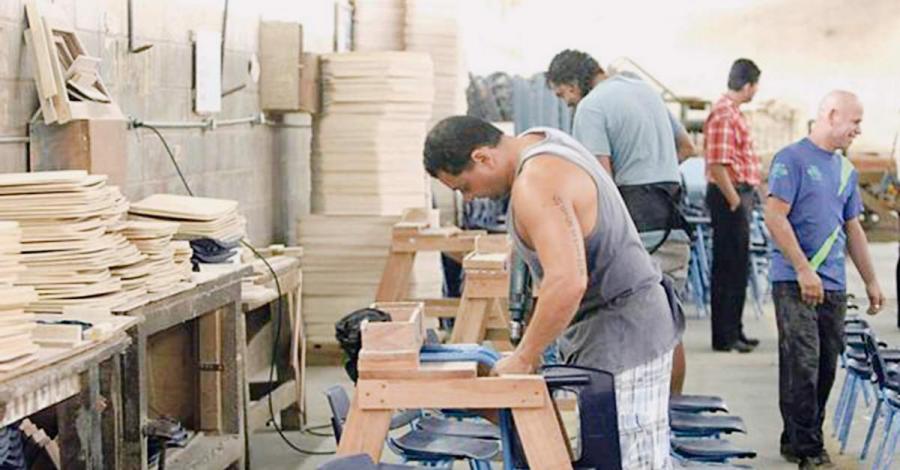 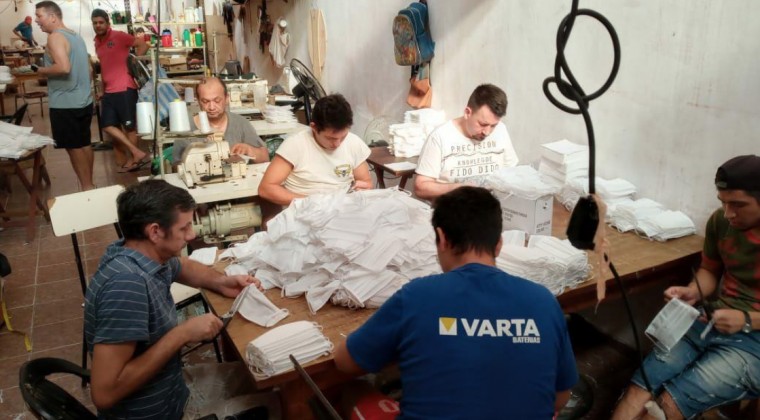 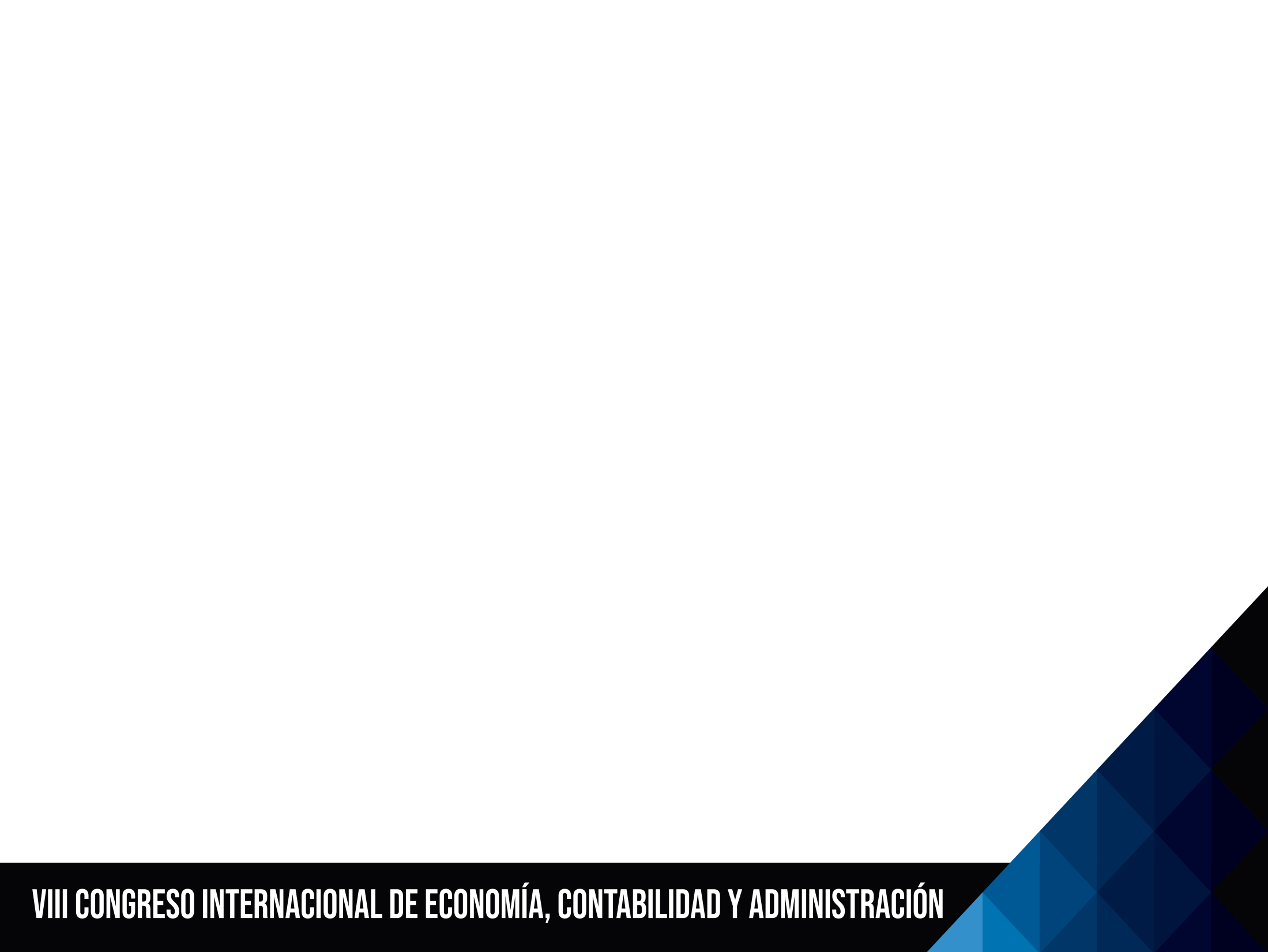 DESARROLLO
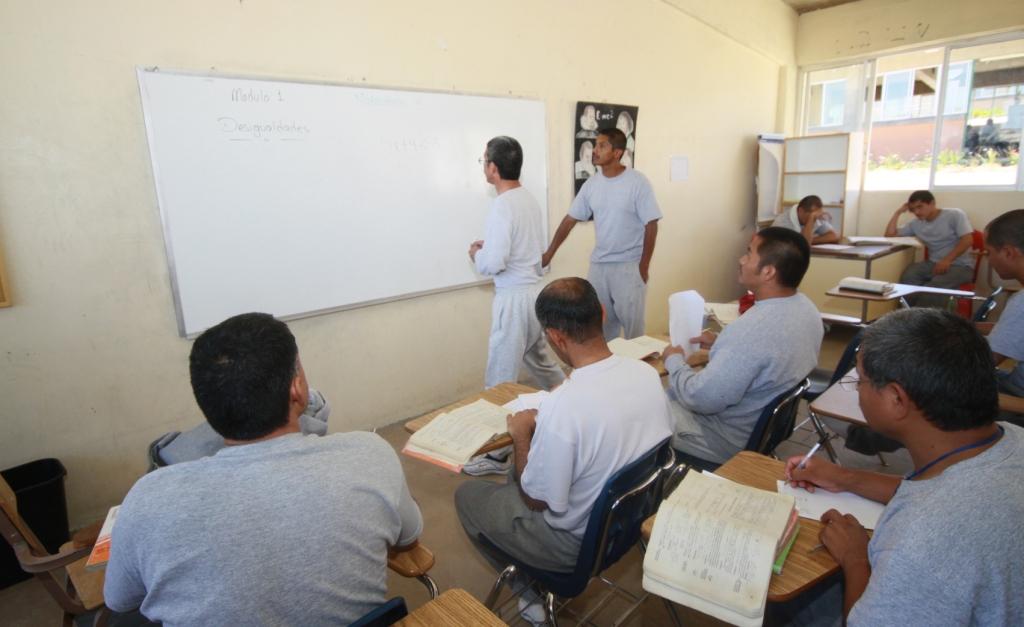 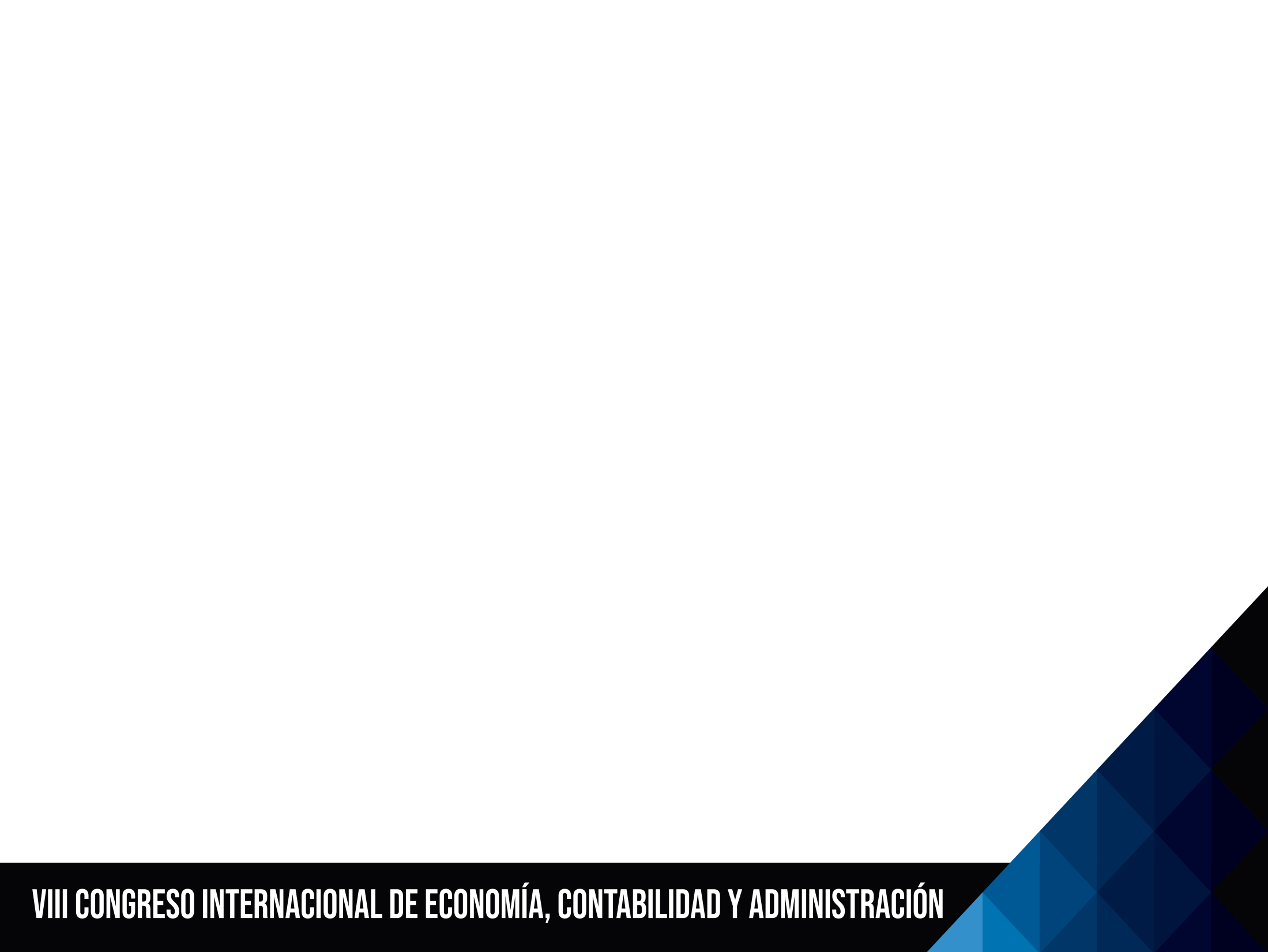 1. DEFINICIÓN DE REINSERCIÓN SOCIAL
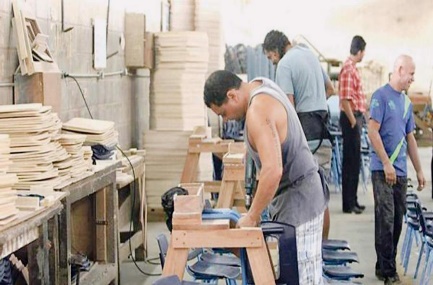 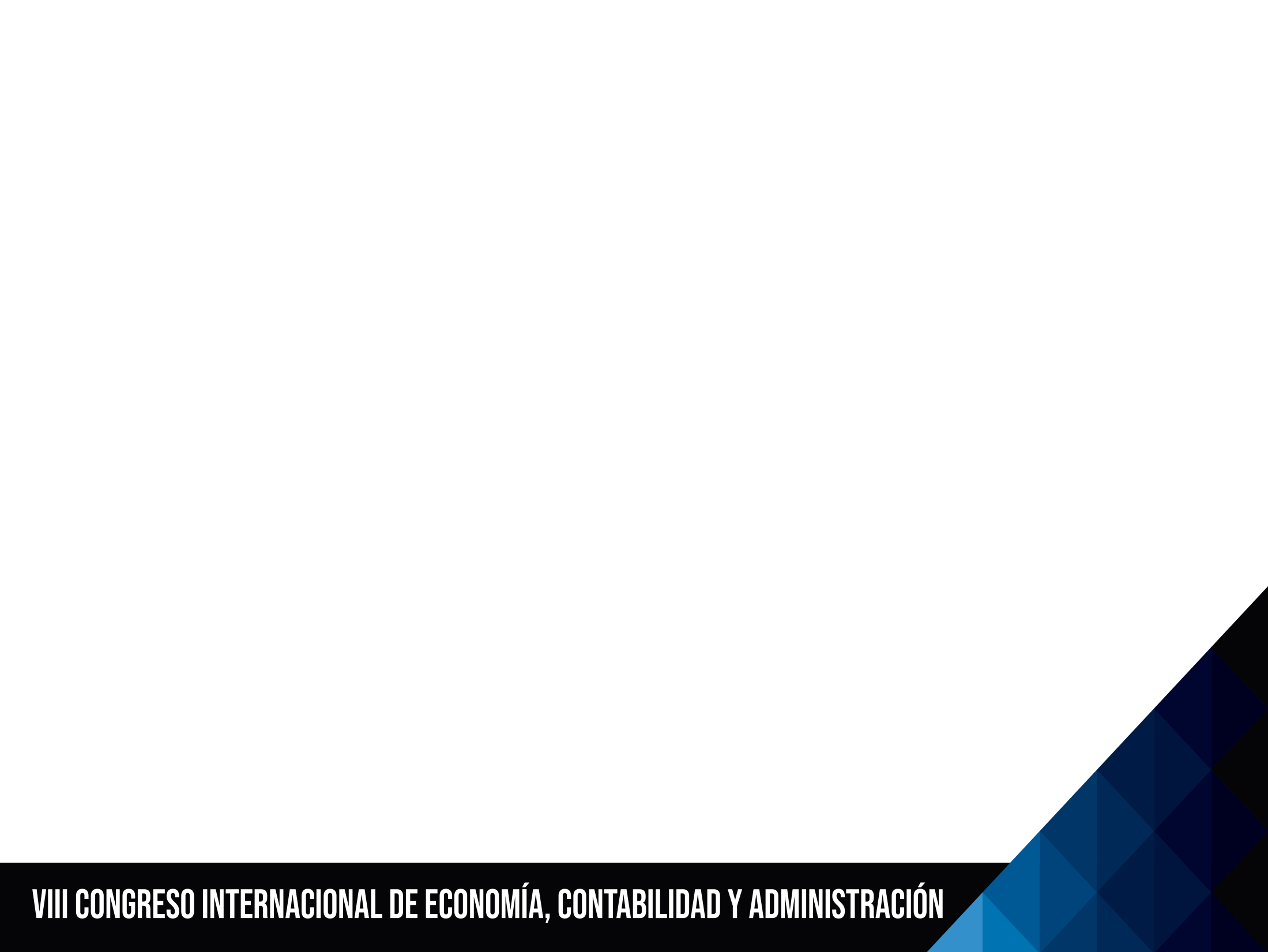 2. REDES Y ALIANZAS DE TRABAJO
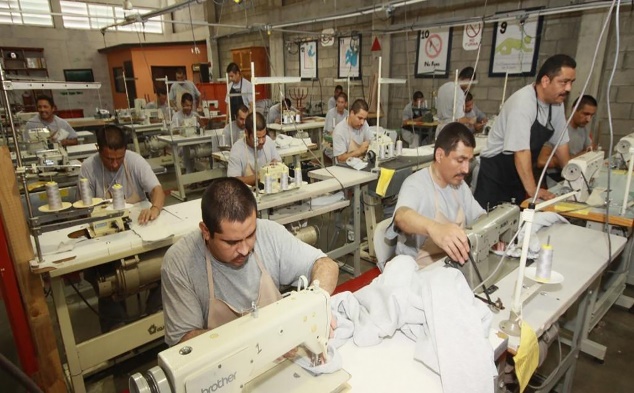 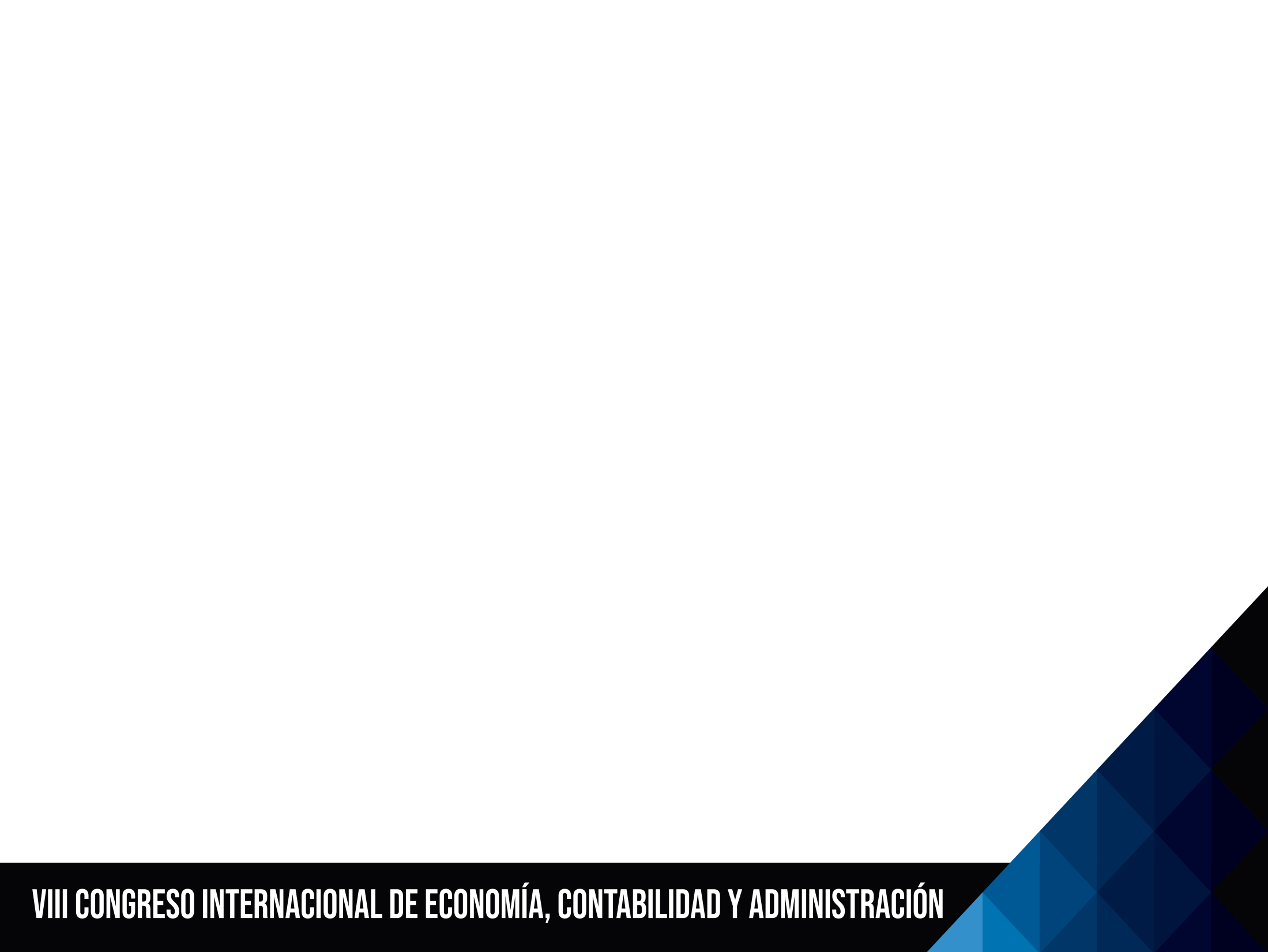 3. ACCIONES DE REINSERCIÓN SOCIAL EN OTROS PAÍSES
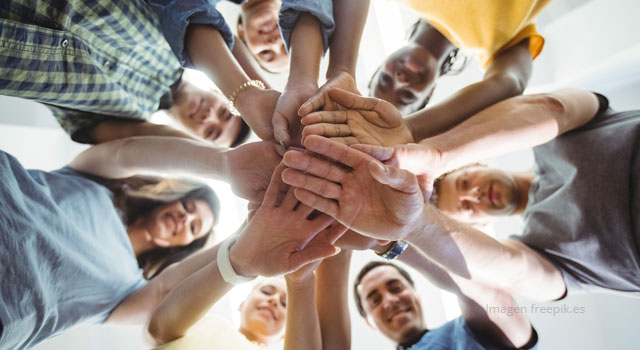 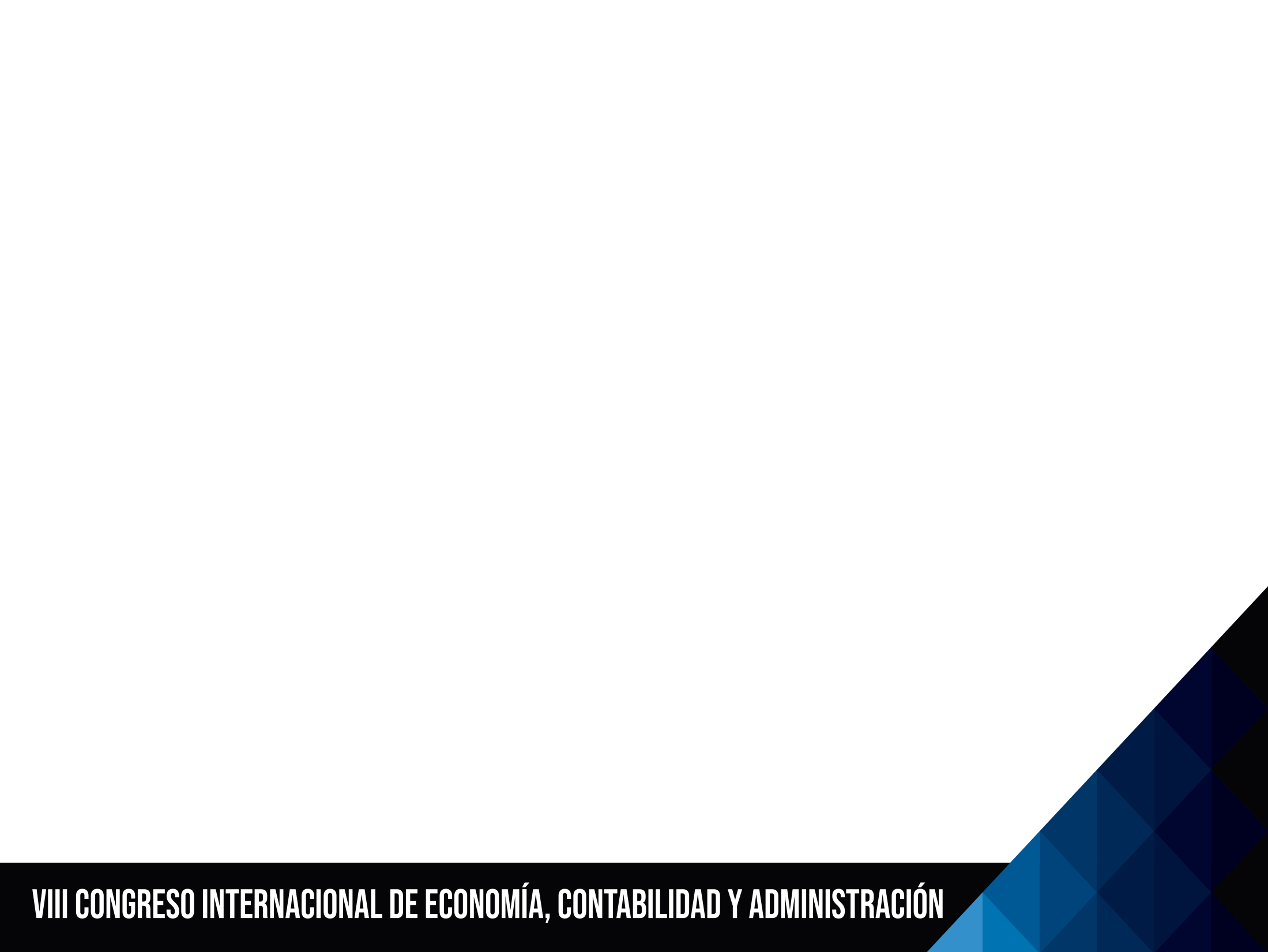 4. ACCIONES DE REINSERCIÓN SOCIAL EN EL ECUADOR
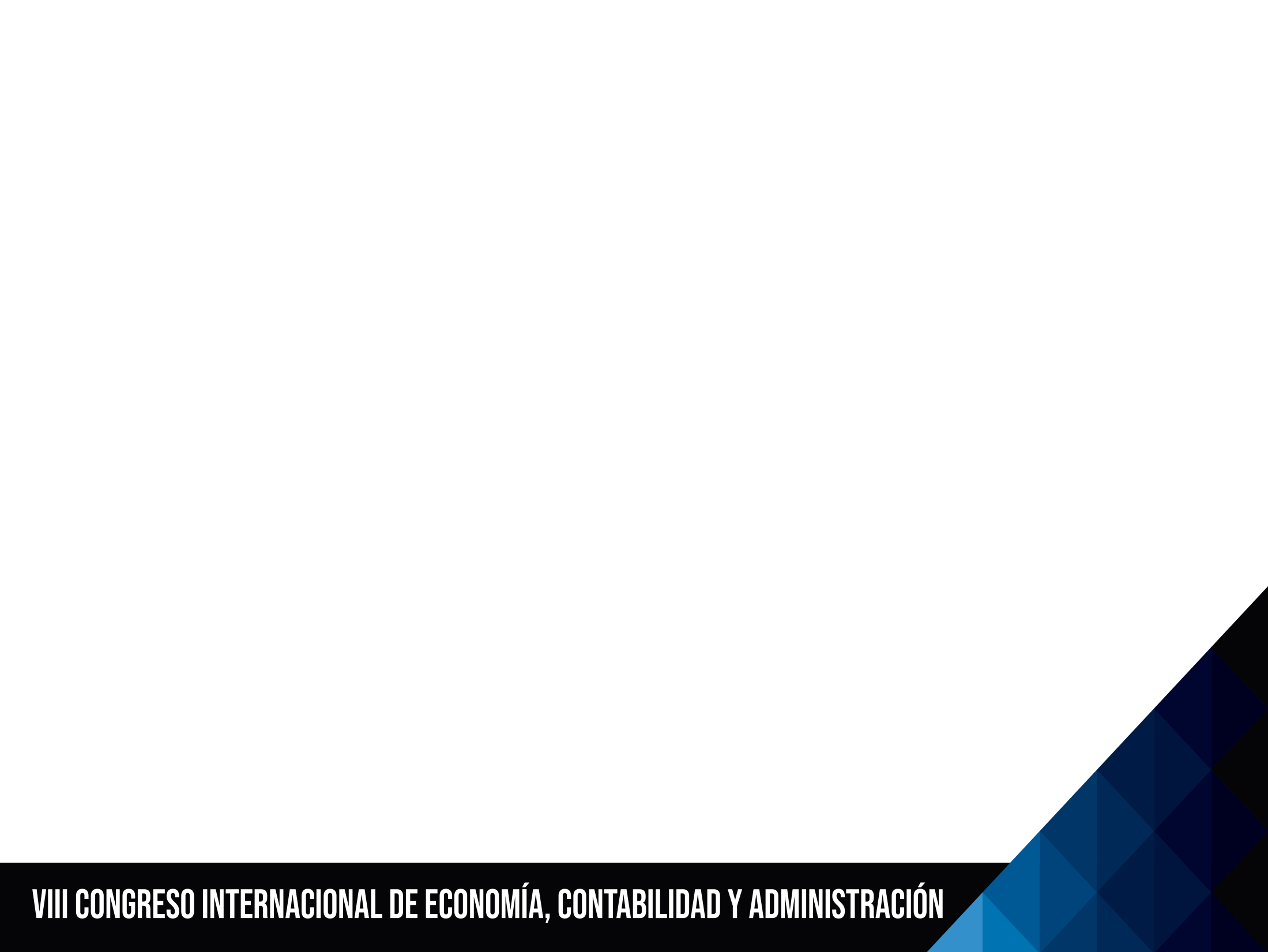 DISCUSIÓN
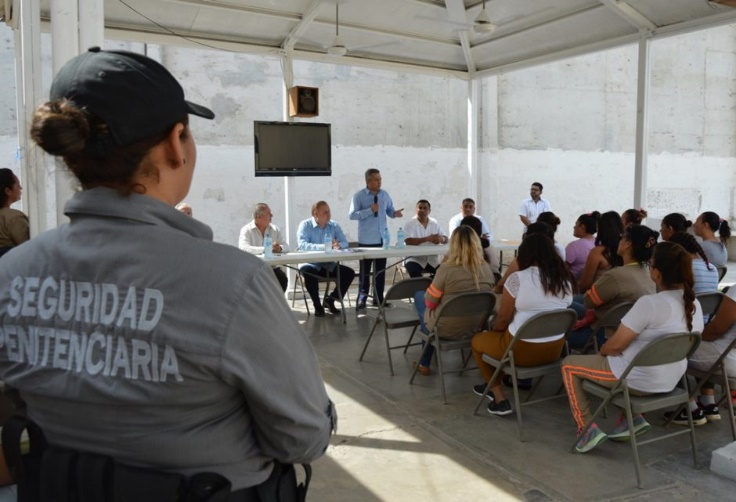 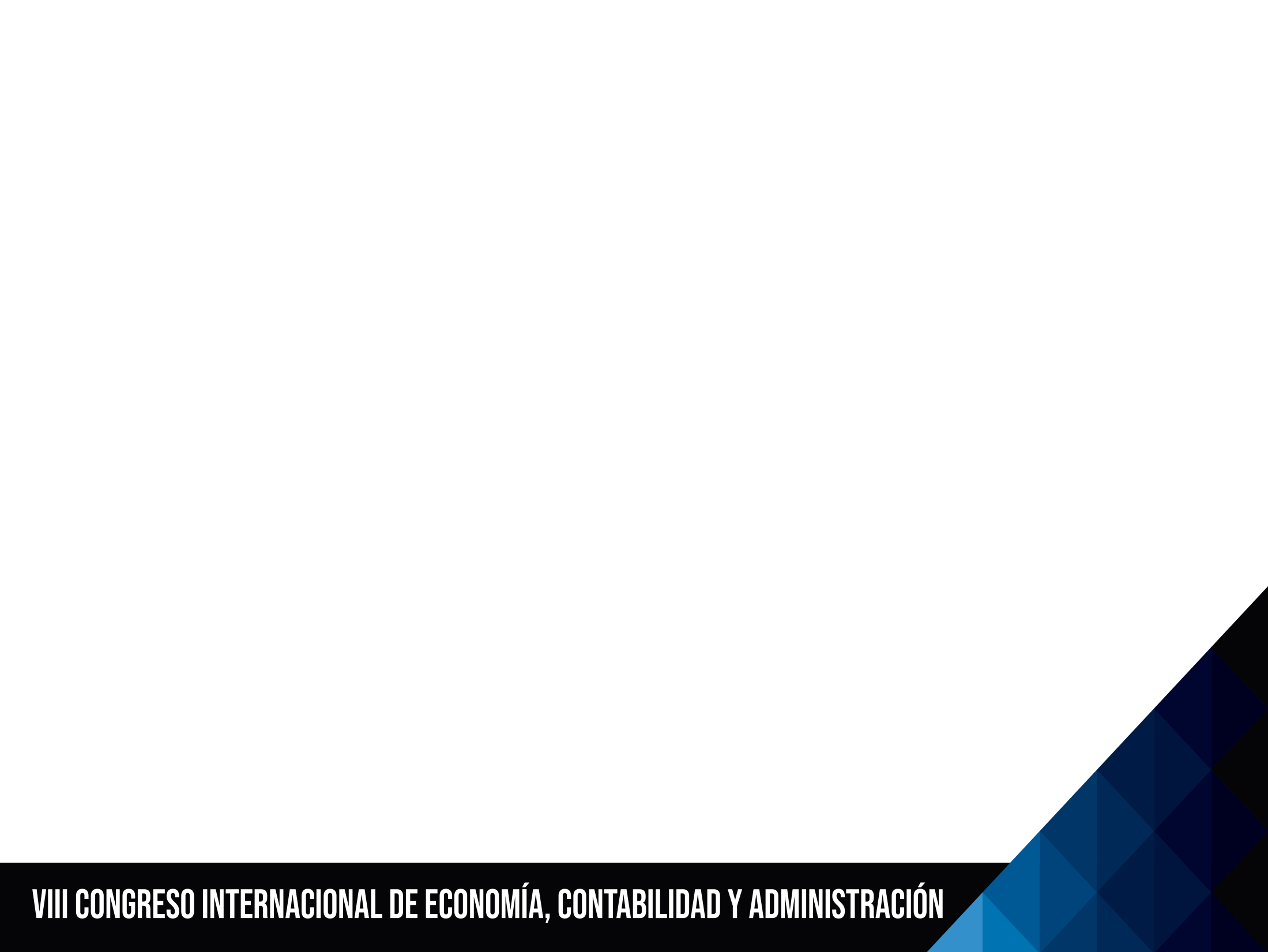 CONCLUSIÓN
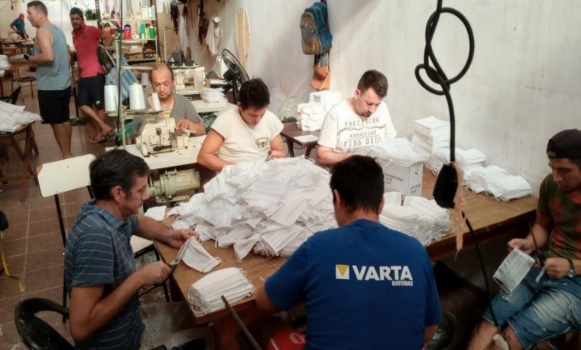